Cooperativas de Seguros: Alterações Legislativas
Fala:
Cenário atual do mercado de seguros no Brasil;
Cooperativas de seguro no mundo e no Brasil;
Projetos de lei para regulamentação do assunto;
Conclusão.
Cenário atual do mercado de seguros no Brasil
Leis regentes:
Decreto-lei 73/66 - Dispõe sobre o Sistema Nacional de Seguros Privados, regula as operações de seguros e resseguros e dá outras providências.
Código Civil (artigos 757 ao 802):
Art. 757. Pelo contrato de seguro, o segurador se obriga, mediante o pagamento do prêmio, a garantir interesse legítimo do segurado, relativo a pessoa ou a coisa, contra riscos predeterminados.
Projeto de Lei 2597/24 (anteriormente PL 29/2017) – Marco Legal dos Seguros - estabelece nova lei para os seguros, revogando as disposições do Código Civil.

*Normas reguladoras.
Cenário atual do mercado de seguros no Brasil
Tipos de seguros:
Código Civil - Seguro de Dano x Seguro de Vida.
PL 2597/2024 – Seguro de Dano/Seguro de Responsabilidade Civil x Seguros Sobre a Vida e a       Integridade Física x Seguros Obrigatórios.
Categorias: 
de pessoas, de bens e de responsabilidades;
vida, saúde e ramos elementares (perdas, danos ou responsabilidades sobre                      pessoas ou objetos).
Ramos: conjunto de coberturas diretamente relacionadas ao objeto ou objetivo do plano de seguro – Circular Susep nº 395/2009 (Vida, Automóvel, Residencial, Responsabilidade Civil etc.)
Cenário atual do mercado de seguros no Brasil
R$ 140,61 bilhões em indenizações, resgates e sorteios, retornados à sociedade, pelos segmentos supervisionados pela Susep;
(R$ 45,28 bilhões de indenizações pagas nos seguros de danos e pessoas / R$ 15, 22 bilhões em resgates e sorteios de capitalização / R$ 77,11 bilhões em resgastes de produtos de acumulação – VGBL, PGBL e previdência tradicional)
R$ 249,95 bilhões de arrecadação, 15,1% de crescimento em relação ao mesmo período de 2023;
R$ 77,45 bilhões de arrecadação nos segmentos de seguros de danos, crescimento de 7,9% em relação ao mesmo período de 2023; 
R$ 145,66 bilhões de arrecadação no segmento dos seguros de pessoas, incluindo o VGBL, crescimento de 21,1% em relação ao mesmo período de 2023.                                                                                    
R$ 32,62 bilhões de arrecadação de prêmios na linha de negócios do seguro auto, valor 2,1% superior aos primeiros sete meses de 2023;
R$ 19,33 bilhões de arrecadação de prêmios no seguro de vida, valor que representa um crescimento de 15,4% em relação ao mesmo período de 2023;
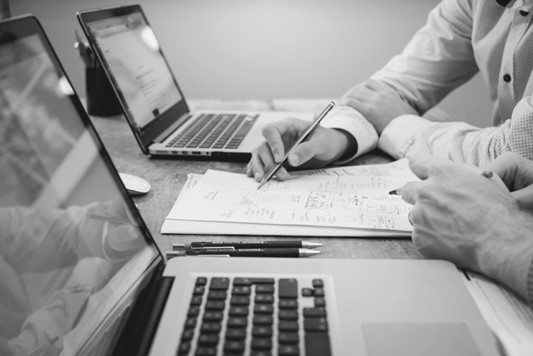 Publicação da Susep – Julho 2024 (acumulado dos primeiros sete meses de 2024)
Cenário atual do mercado de seguros no Brasil
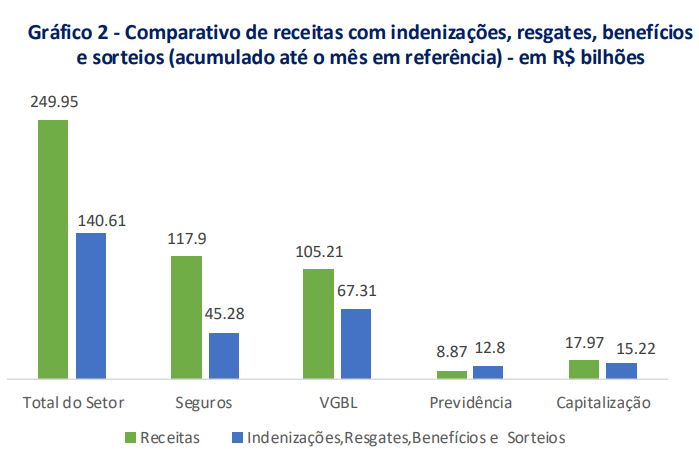 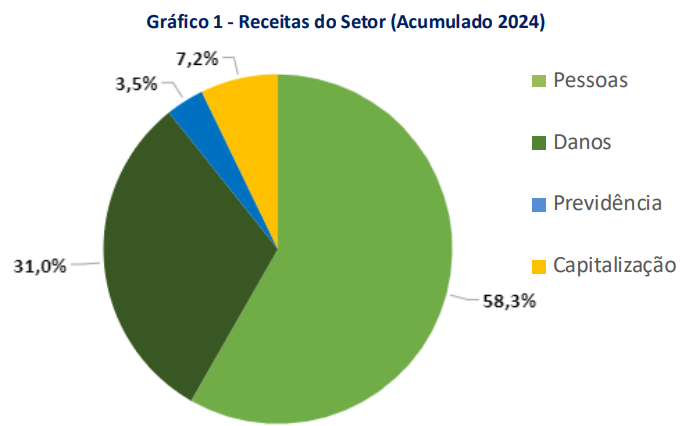 Cenário atual do mercado de seguros no Brasil
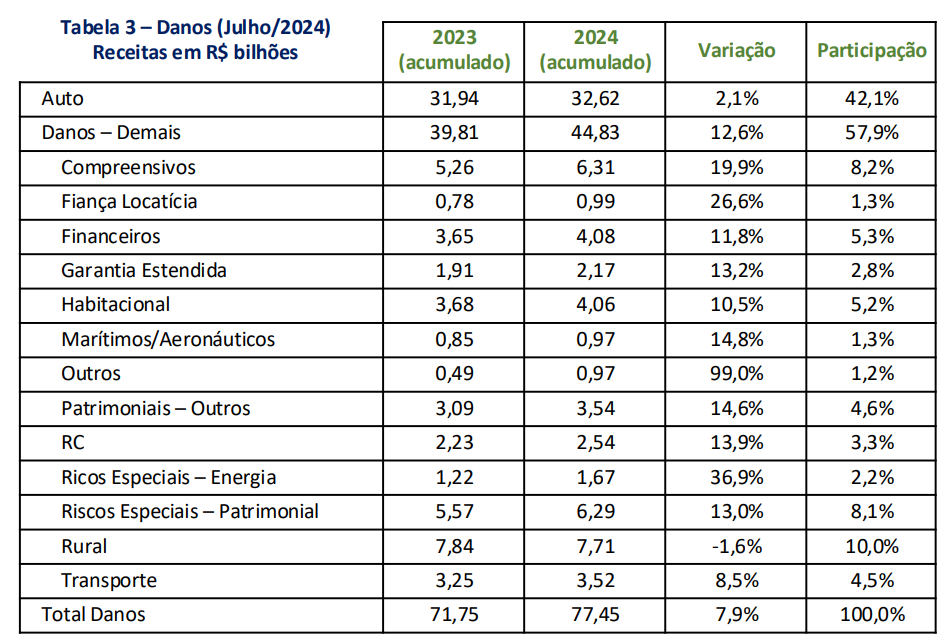 Cenário atual do mercado de seguros no BrasilAlguns desafios:
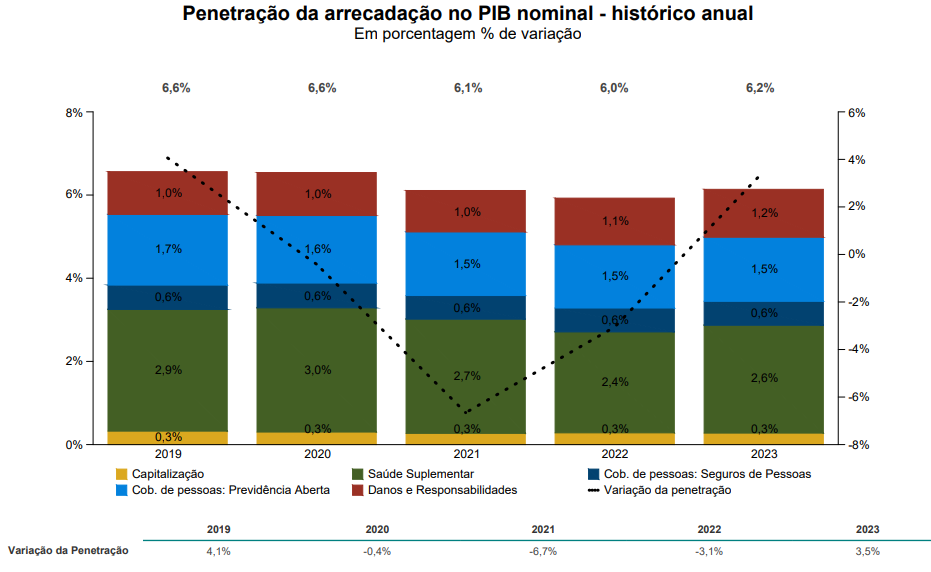 Disparidade entre a posição da economia brasileira (8ª) e a posição do mercado de seguros no cenário global (12ª).
 A participação do Brasil no mercado mundial de seguros é de apenas 1,2%, perdendo para países como Coreia do Sul, sétima colocada no ranking, com 2,6%; e a Índia, 10ª colocada, com 1,9%.
Participação de 6,2% no PIB nacional em 2023, com objetivo de chegar a 10% em 2030 (*Plano de Desenvolvimento do Mercado de Seguros – CNseg);
Estatístico x preditivo – *mudanças climáticas;
Sandbox.
Fonte: Fenacor, CNSEG, SindsegSP
Cenário atual do mercado de seguros no BrasilAlguns desafios:
Baixa penetração dos seguros, apesar de contar com aproximadamente 132 seguradoras operando no país:
30% da frota nacional de veículos é segurada; 
17% das residências têm seguro; a melhor cobertura é a do Rio Grande do Sul, com 38,6% dos domicílios segurados, acima de São Paulo (29%);
Apenas 10% da área plantada é segurada no Brasil. A área segurada brasileira caiu 52,86% em três anos, e terminou 2023 em 6,25 milhões de hectares. Em 2020, eram 13,26 milhões;
Apenas 7,2% dos brasileiros têm previdência privada;
17% da população adulta possui seguro de vida, sendo 58% na modalidade coletiva;
Em média, 10% da população tem seguro.
Fonte: Fenacor, CNSEG, SindsegSP, FenSeg, Valor Econômico
Cooperativas  de seguro no mundo e no Brasil
Participação das cooperativas de seguros no Mundo: 26,2% (dados de 2022)
Na América Latina, 10,5%
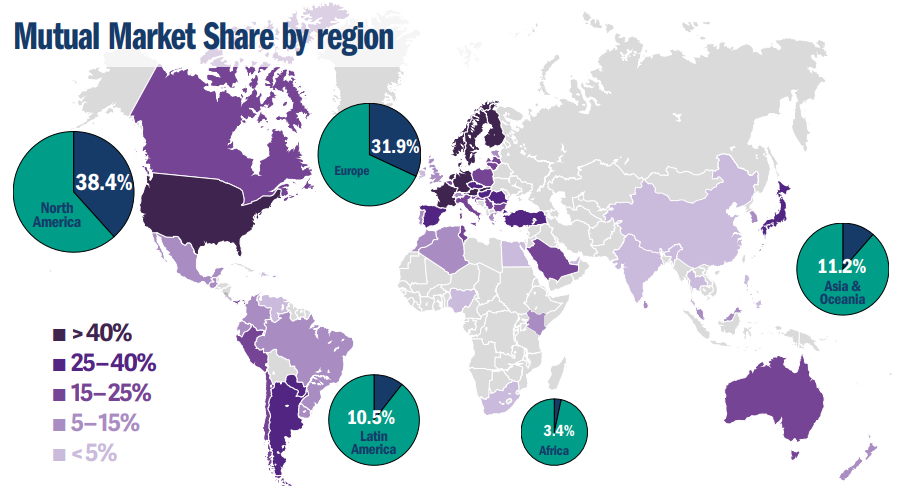 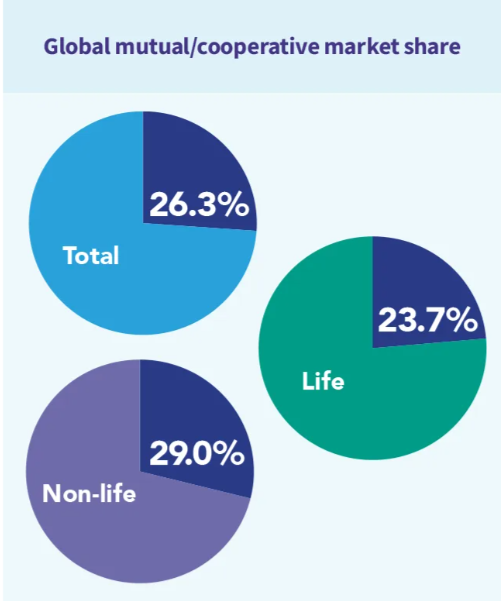 Holanda: 59,4%
França: 52,6%
Noruega: 50%
Suécia: 49%
Espanha: 46,9%
Alemanha: 46%
Estados Unidos: 40,8%
Japão: 39,2%
Argentina: 20,24%
Fonte: ICMIF (https://www.icmif.org/mms-2024/)  e Superintendencia de Seguros de La Nacion (Argentina)
Cooperativas  de seguro no mundo e no Brasil
Cooperativas de Seguros no Brasil:
Decreto-lei 73/66 autoriza cooperativas a atuarem com seguros agrícolas, de saúde e de acidentes do trabalho (§ Ú, art. 24).

Motivos da não existência de cooperativas de seguro no Brasil, nos ramos hoje autorizados:*

Concentração de capital em poucos empresários do Brasil na primeira metade do século XX, quando o mercado segurador começou a se desenvolver no país;

Decreto-lei 3.908/41, editado pelo governo de Getúlio Vargas, que estabelecia que uma pessoa designada pelo Ministério do Trabalho, Indústria e Comércio representaria os sócios ausentes nas assembleias de deliberações das cooperativas, quando faltante mais de metade do quórum, gerando forte interferência do governo nas cooperativas, causando, consequentemente, desestímulo ao setor.
*Amadeu Carvalhaes Ribeiro
Projetos de Lei 519/2018, 520/2018 e 101/2023
Origem:

Falha de mercado – riscos não aceitos pelas seguradoras, gerando arranjos similares a seguros para garantia desses riscos.

Projeto de lei proposto para tratamento dessa situação.
Projetos de Lei 519/2018 - 520/2018
Proposto com o fito principal de obstar a atuação das associações de proteção veicular, ante a proximidade da sua atividade com a das seguradoras, a caracterizar atividade irregular. 

O Projeto recebeu várias emendas e um texto substitutivo - Substitutivo Adotado pela Comissão aos Projetos de Lei nº 3.139 de 2015 e nº 5.571 de 2016. 

Autoriza a atuar no mercado de seguros as sociedades anônimas, as sociedades cooperativas e as entidades de autogestão (constituídas na forma de associação, restrita a atuação a riscos patrimoniais).


Prevê a figura do corretor de seguros como intermediário da contratação de seguros e arranjos contratuais equiparados.

Permite às cooperativas de seguro e entidades de autogestão a contratação de resseguro, disciplinada pela Lei Complementar 126/2007.

Superávit tributável conforme legislação aplicável ao Imposto de Renda de Pessoas Jurídicas e à Contribuição Social sobre o Lucro Líquido.

Apensados ao PLP 101/2023.
Projeto de Lei Complementar 101/2023
Projeto de Lei Complementar 101/2023
Iniciativa do Poder Executivo que:

Autoriza somente sociedades anônimas e cooperativas de seguros a atuarem no mercado de seguros;

Prevê que as cooperativas de seguros poderão operar seguros somente com seus associados;

Autoriza as cooperativas a operar seguros agrícolas, de saúde e de acidentes do trabalho, e nos ramos de seguros definidos pelo CNSP – Conselho Nacional de Seguros Privados;

Veda às cooperativas a operação de seguros estruturados nos regimes financeiros de capitalização e de repartição de capitais de cobertura.
Projetode Lei Complementar 101/2023
Críticas:

Falta de previsão expressa de aplicação da Lei 5.764/71 às cooperativas de seguro – para não desnaturação da estrutura do sistema cooperativo;

Restrição de operacionalização de seguros somente com cooperados;
previsão da Lei 5.764/71 de operação com não cooperado – art. 86;
inconstitucionalidade de fundo – livre iniciativa cooperativa –     Constituição Federal – art. 5º, XVIII, art. 146, III, alínea “c”, art. 170, art. 174, §2º, art. 187, VI.

Previsão de atuação das cooperativas apenas nos seguros agrícolas, de saúde, de acidentes do trabalho e nos que vierem a ser definidos pelo CNSP – imprevisibilidade e sujeição a mudança de  política do 


órgão que dificultaria enormemente iniciativas de criação de tais sociedades;


Falta de previsão para as cooperativas de seguro poderem contratar operações de resseguro e cosseguro;

Restrição quanto a operar com capitalização e nos regimes de repartição de capitais de cobertura ;

Não previsão de constituição das cooperativas de seguro sob a forma de cooperativas centrais, federações ou confederações, além das singulares; e, uma vez assim constituídas, que possam prestar serviços aos associados das cooperativas que as constituem.
Projetode Lei Complementar 143/2024 - Senado
Subemenda Substitutiva Global ao Projeto de Lei Complementar nº 519, de 2018, adotada pelo relator da Comissão Especial (Sessão Deliberativa Extraordinária de 28/08/2024 - 13h55 - 162ª Sessão).
Previsão de atuação, além das Sociedades Anônimas, das:
Sociedades Cooperativas de Seguros;
 (Administradoras de) Operações de proteção patrimonial mutualista.
Resseguro;
Regimes financeiros de capitalização e de repartição de capitais de cobertura exclusivos de S/As;
Contempla atuação de cooperativas singulares, centrais e confederações (regulamentação CNSP);
Centrais e confederações de cooperativas – serviços pertinentes, complementares ou necessários às atividades das filiadas, vedada a corretagem de seguros;
Centrais e confederações de cooperativas – possibilidade de estabelecer cosseguro;
Projetode Lei Complementar 143/2024 - Senado
Cotas de capital das sociedades cooperativas de seguros – restituição/impenhorabilidade;
Execução de título extrajudicial para cobrança dos prêmios e rateios;
CNSP e Susep como órgãos a estabelecer normas de regulação e aplicação dos instrumentos de supervisão de forma proporcional ao porte, à natureza, ao perfil de risco e à relevância sistêmica das instituições operadoras do mercado de seguros;
Sociedade cooperativa de seguro deve ser constituída exclusivamente para essa finalidade;
Atuação da sociedade cooperativa de seguro em qualquer ramo de seguros privados, exceto os expressamente vedados, mediante autorização de funcionamento;
Operação somente com associados, exceto se o CNSP autorizar operação com não associados, para cumprimento do objeto social da cooperativa;
Resseguro e cosseguro como mecanismos de pulverização dos riscos assumidos;
As sociedades cooperativas de seguro serão reguladas pela legislação geral do cooperativismo e, em especial, pela legislação aplicável às sociedades seguradoras;
Projetode Lei Complementar 143/2024 - Senado
A Susep poderá convocar assembleia geral extraordinária com direito a voz;
Posse dos administradores e conselheiros fiscais sujeita à prévia autorização da Susep, exceto em casos de dispensa pelo CNSP;
Regimes especiais de direção fiscal, intervenção e liquidação extrajudicial serão regidos por normas próprias aplicáveis às sociedades seguradoras;
Os diretores administradores, gerentes e fiscais responderão solidariamente com as entidades pelos prejuízos causados a terceiros, em consequência do descumprimento de leis, de normas e de instruções aplicáveis ao mercado, em especial pela falta de constituição de provisões e reservas obrigatórias;
A insuficiência das provisões e reservas e de sua cobertura constitui crime contra a economia popular;
O corretor de seguros é o intermediário legalmente autorizado a angariar e promover contratos de seguro entabulados pelas sociedades autorizadas a operar com seguros privados (*poderá atuar como intermediário para angariar e promover contratos de participação em grupo de proteção patrimonial mutualista).
Conclusões
Nascido de uma lógica simples, embora de operacionalização complexa, o contrato de seguro é ferramenta essencial ao desenvolvimento econômico das nações. 
Ao garantir riscos, com pagamento de indenizações, renda e benefícios, o contrato de seguro confere segurança econômica e bem-estar às pessoas, preservando patrimônios, motivando e gerando negócios.
Dessa forma, quanto mais acessível for o seguro, mais desenvolvimento se terá, pelo que todas as medidas de acesso devem ser franqueadas à população.
O cooperativismo guarda fina sintonia com os seguros, seus princípios e fundamentos. As cooperativas de seguros existem em várias partes do mundo, em países mais e menos desenvolvidos, e têm o seu funcionamento atestado e comprovado. O Brasil, que tem um cooperativismo especialmente forte e arraigado no país, não tem porque estar atrás na história em relação ao tema, sobretudo considerada a ainda baixa penetração do seguro no Brasil.
Obrigado.
Luiz Assi
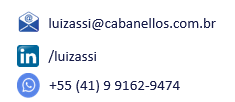